THE EFFECT OF DIFFERENT EMOTIONAL IMAGERY SCRIPTS ON END-TIDAL CO2 IN HEALTHY INDIVIDUALS IN A STANDING POSITION
Sofie Van Wesemael (PhD), Elke Vlemincx, Katleen Bogaerts, Lotte Janssens

ISARP 2023
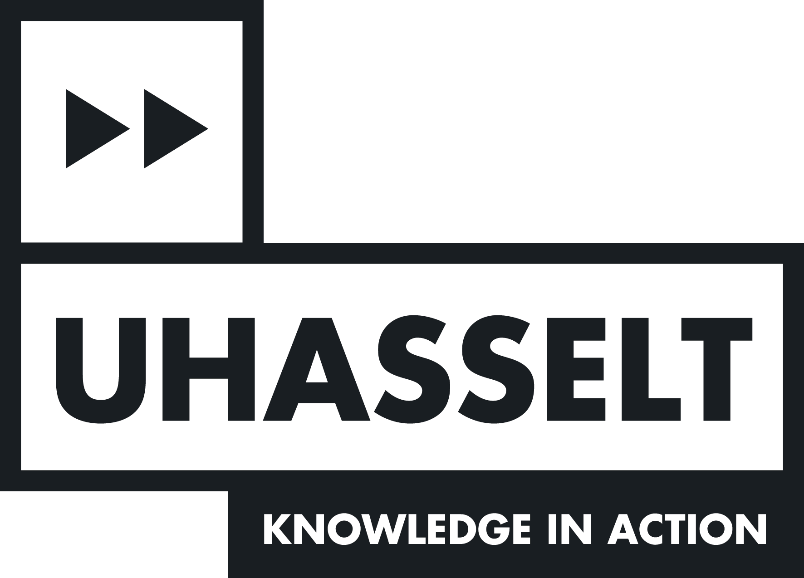 [Speaker Notes: Hi everyone, I am Sofie Van Wesemael and I am delighted to share my preliminary results today with you guys. This presentation will be about the effect of different emotional imagery scripts on PetCO2 in healthy individuals in a standing position. This research is part of a bigger project where we will examine this in individuals with LBP, but today we will focus on the healthy controls.]
01.
INTRODUCTION
[Speaker Notes: So, what do we know already about this topic?]
01. INTRODUCTION
INTRODUCTION
Emotions
*[1], [2], [3]
Respiration
*[1] Vidotto, el al. (2019)
*[2] Van Diest, et al. (2001)
*[3] Bogaerts, et al. (2007)
[Speaker Notes: Research has revealed that emotions affect different aspects of respiration, for example negative emotions may lead to, stress and other negative emotions can lead to a more dysfunctional breathing pattern, biomechanical level, and decrease in PetCO2, on a biochemical level.]
01. INTRODUCTION
INTRODUCTION
Emotions
*[4]
Respiration
Postural balance
*[4] Pollock et al. (2000)
[Speaker Notes: Additionally, emotions affect postural balance. Is anyone here familiar with postural balance? Yes, indeed, postural balance is the ability of the body to maintain it’s equilibrium]
01. INTRODUCTION
INTRODUCTION
Emotions
*[4]
Respiration
Postural balance
*[4] Pollock et al. (2000)
[Speaker Notes: This maintenance of equilibrium is essential to perform all daily tasks, ranging from low demanding tasks such as sitting, to more demanding balancing tasks such as sports or specific work situations (e.g. cirque du soleil)]
01. INTRODUCTION
INTRODUCTION
Emotions
*[5], [6]
Respiration
Postural balance
*[5] Lelard, et al. (2019)
*[6] Adkin, et al. (2018)
[Speaker Notes: So, research shows that emotions can alter postural balance, for example withdrawal and freezing behavior has been observed in response to aversive emotional stimuli.]
01. INTRODUCTION
INTRODUCTION
Emotions
*[7], [8], [9]
Respiration
Postural balance
*[7] Kim, et al. (2022)
*[8] Janssens, et al. (2023)
*[9] Lin, et al. (2006)
[Speaker Notes: Moreover, research shows that different breathing patterns, such as breath-holding and hyperventilation, affects postural balance. The other way around, different postures can affect breathing parameters, ((((for example slumped sitting significantly decreased lung capacity and expiratory flow  compared to normal sitting and standing)))). 

Thus, we may conclude that these factors are all connected with each other.]
01. INTRODUCTION
INTRODUCTION
*[2], [3]
*[2] Van Diest, et al. (2001)
*[3] Bogaerts, et al. (2007)
[Speaker Notes: Now, if we look into the evidence, it is remarkable that the effect of emotions on PetCO2 is mainly conducted in a seated position.]
01. INTRODUCTION
INTRODUCTION
FUNCTIONAL POSITION
[Speaker Notes: Given the tri – angular relation between those factors, we were curious what would happen if instead of inducing emotions during a non-demanding, seated position, they were induced during a more demanding and functional, standing position.]
02.
RESEARCH QUESTION
02. RESEARCH QUESTION
What is the effect of different emotional imagery scripts on 
end-tidal CO2 in healthy individuals in a standing position?
[Speaker Notes: So, what is the effect of different emotional imagery script on end-tidal CO2 in healthy individuals in a standing position?]
03.
METHODS
03. METHODS - DESIGN
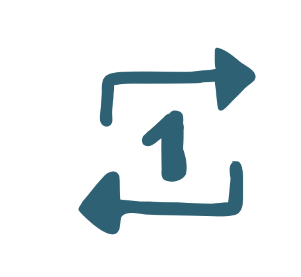 Cross-sectional
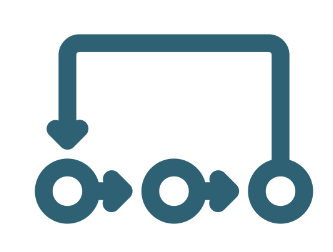 Repeated measure
[Speaker Notes: In order to answer this research question, we used a cross-sectional, repeated measure design.]
03. METHODS - PARTICIPANTS
Inclusion:

Healthy individuals

30-40 years old
[Speaker Notes: Where we recruted healthy participants of 30-40 years old.]
03. METHODS - PARTICIPANTS
Exclusion: 

Oswestry Disability Index 
   > 20% [13]

Body Mass Index 
   > 29 kg/m²

Checklist for symptoms in daily life > 75/195 [14], [15]

Positive And Negative Affect Scale: NA > 21/50 [16]

Psychiatric comorbidities [17]
Exclusion: 

Oswestry Disability Index 
   > 20% [13]

Body Mass Index 
   > 29 kg/m²

Checklist for symptoms in daily life > 75/195 [14], [15]

Positive And Negative Affect Scale: NA > 21/50 [16]

Psychiatric comorbidities [17]
Inclusion:

Healthy individuals

30-40 years old
Physical 
health
Psychological 
health
[Speaker Notes: By healthy we mean healthy on both physical and psychological aspects.]
03. METHODS - PARTICIPANTS
Inclusion:
N= 16

Sex= 8 female, 8 male

Mean age= 33 years (+- 5 years)
[Speaker Notes: This resulted in 16 healthy participants (8 males, 8 females) with a mean age of 33 years old completed the protocol from June till August 2023.]
03. METHODS - PROTOCOL
Neutral
[Speaker Notes: The participants were exposed to a neutral, acceptance, relaxation and hostile resistance script.]
03. METHODS - PROTOCOL
Neutral
Acceptance
[Speaker Notes: Then there is an acceptance script, in which they were instructed to imagine a script where someone suffers from back pain, but is accepting the pain.]
03. METHODS - PROTOCOL
Neutral
Acceptance
Relaxation
[Speaker Notes: There is also a relaxation script, whete the participants had to image a script of someone sitting in a very comfortable chair, drinking nice coffee, reading a book]
03. METHODS - PROTOCOL
Acceptance
Relaxation
Hostile-resistance
Neutral
[Speaker Notes: And there is the hostile resistance script, where they were exposed to a script of someone experiencing very negative and hostile emotional responses to complaints of low back pain.

The sequence of the acceptance, relaxation and hostile-resistance scripts was randomized]
03. METHODS - PROTOCOL
[Speaker Notes: Participants executed the imagery trials while standing on a foam with their eyes closed. The script was offered by means of a headphone, and lights were turned off.]
Baseline
03. METHODS - PROTOCOL
60'’
[Speaker Notes: Every script consists of a baseline where they were listening to classic music for 60 seconds]
Baseline
Imagery script
03. METHODS - PROTOCOL
60'’
60'’
[Speaker Notes: Then, the imagery phase started, so the participants start hearing a story through the headphone. Participants were instructed to image the script as vividly as possible.]
Baseline
Imagery script
Silent Imagery
03. METHODS - PROTOCOL
60'’
90'’
60'’
[Speaker Notes: When the script stopped, the participant had to continue the imagery for 90 more seconds]
Baseline
Imagery script
Silent Imagery
Recovery
03. METHODS - PROTOCOL
60'’
90'’
60'’
60'’
[Speaker Notes: This was followed by the recovery phase, consisting of 60 seconds of classic music.]
Baseline
Imagery script
Silent Imagery
Recovery
03. METHODS - PROTOCOL
60'’
90'’
60'’
60'’
[Speaker Notes: After every script, participants filled in some questionnaires about the imagery, their affect and their physical symptoms.]
Baseline
Imagery script
Silent Imagery
Recovery
x4
03. METHODS - PROTOCOL
60'’
90'’
60'’
60'’
[Speaker Notes: So this process was repeated four times, for every script. Everyone started with the neutral script, for the other 3 scripts, the order was randomized.]
Respiration:

End-Tidal CO2 (PetCO2)
03. METHODS - OUTCOMES
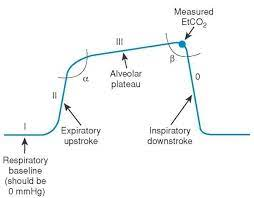 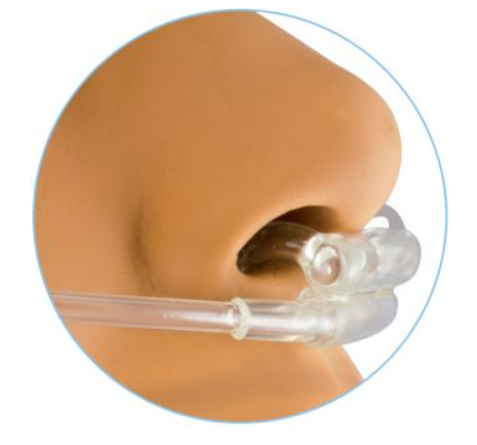 [Speaker Notes: The primary outcomes were PetCO2, which is the the maximal concentration of carbon dioxide (CO2) at the end of an exhaled breath. 
We measured it with a capnograph and a nasal cannula]
03. METHODS - OUTCOMES
Psychological state & physical symptoms:


Positive and negative affect scale (PANAS) [16]





Checklist for symptoms in daily life (DLKL) [14], [15]
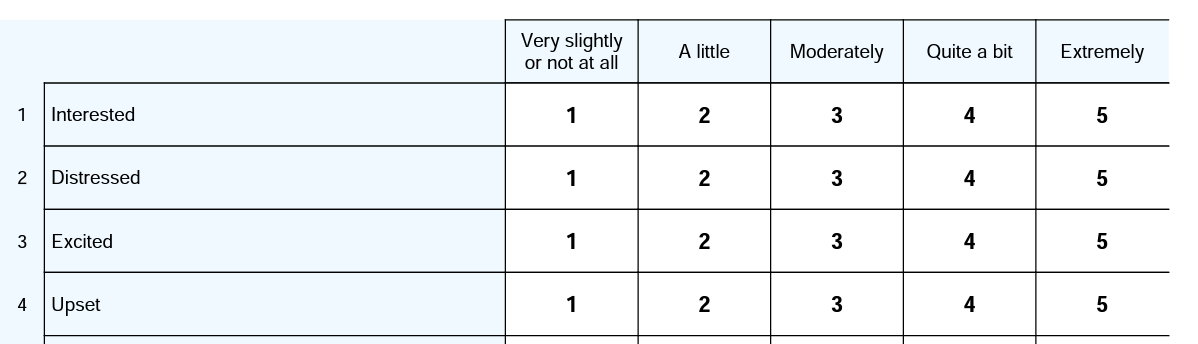 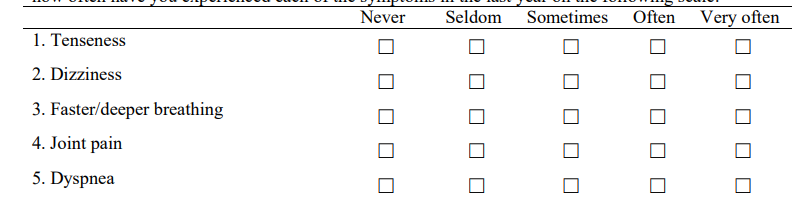 [Speaker Notes: Moreover, positive and negative affect were measured using the PANAS, and physical symptoms were measured using the DLKL. These were acquired after each imagery script.]
03. METHODS - OUTCOMES
Manipulation checks:


Self-assessment manikin scale [18]
Valence, arousal, dominance


Likert scales 
Effort, vividness, concentration
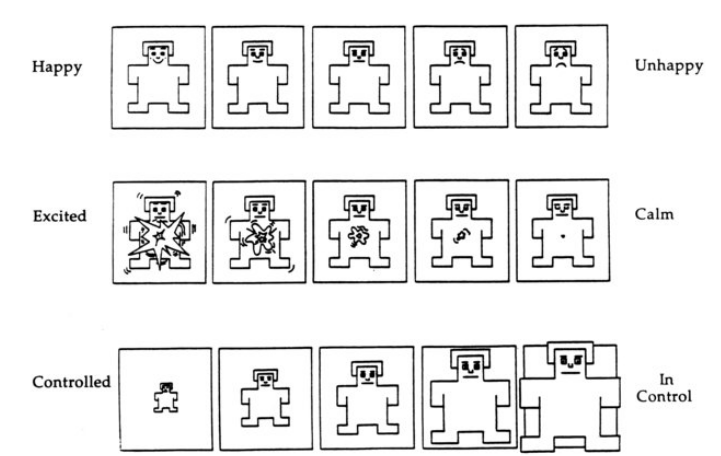 [Speaker Notes: Additionally, manipulation checks were conducted after every trial. These consisted of the manikin scales, rating the experienced valence (happy or unhappy), arousal (excited or calm) and dominance (controlled or in control).  Moreover, participants were asked about the effort it took to image the script, the vividness of the imagery and the actual time they concentrated on the script by means of a Likert scale.]
04.
RESULTS
[Speaker Notes: So, what did we find?]
4. RESULTS
F= 0.69
P= 0.51
[Speaker Notes: Regarding PetCO2, no significant effects of scripts were found.]
4. RESULTS
F= 5.69
P= 0.008*
F= 13,79
P< 0.001*
[Speaker Notes: Regarding the effects of the scripts on the psychological state, the positive affect was significantly higher during the RELAX script compared to the HR script. The HR script also significantly evoked more negative affect when compared to both the ACC and RELAX script.]
4. RESULTS
Symptoms in daily life
F= 3.25
P= 0.053
DLKL score
[Speaker Notes: No significant effects of scripts were found on psychosomatic symptoms.]
4. RESULTS
F= 42.49
P< 0.001*
F= 12.39
P< 0.001*
MANIKIN score
F= 11.42
P< 0.001*
[Speaker Notes: So, about the manipulation checks.  

Regarding the valence (which is rated from pleasant to unpleasant), the HR script was experienced as significantly more unpleasant than both ACC and RELAX,  on the other hand, the RELAX script was experienced as significantly more pleasant than both HR and ACC.

Regarding the arousal (ranging from exciting to calm), the RELAX script evoked significantly more calm feelings then both the ACC and HR scripts. 

Dominance (ranging from not in control to in control) followed the same pattern, indicating that the participant felt significantly less in control of the situation during the HR script compared with the ACC script and RELAX script. On the other hand, the RELAX script induced significantly more feelings of dominance in comparison to the ACC and HR script.]
4. RESULTS
F= 7.44
P= 0.003*
F= 6.50
P= 0.005*
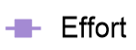 Likert score
F= 6.50
P= 0.005*
[Speaker Notes: Than, for the Likert scales.

The imagery of the relaxation scripts was significantly more vividly, it took less effort and the concentration time was higher when compared to the HR en ACC script.]
05.
DISCUSSION
[Speaker Notes: So, what does this mean?]
05. DISCUSSION - OVERVIEW
Psychological state and physical complaints: 

Effect of script on positive and negative affect 

No effect of script on physical complaints
Manipulation checks:


Effect of script on valence, arousal, dominance

Effect of effort, vividness and concentration
PetCO2:


No effect of script on PetCO2
[Speaker Notes: Thus, let's give a short summary.

For the manipulation checks, in an ideal situation, effects of scripts on MANIKIN would be present, and effects on Likert scales would have been absent. However, this was not always the case.

The scripts affected the Manikin questionnaires. An important aspect to take into account, is that differences between ACC and HR scripts were not present for arousal. This may have influenced the results given the impact of high arousal on respiratory parameters. 

RELAX script required less effort to imagine, was more vividly experienced and was imaged a significantly higher % of the time, which may have influenced the results.

Scripts did affect positive and negative affect, which is in line with earlier research about imagery and affective picture viewing. Daily complaints were not influenced by the scripts. 

PetCO2 was also not affected by the scripts. The mean values all lay within normal ranges. The fact that we did not find any effects may also be due to the scripts made for LBP patients or because the HR script was not arousing enough to provoke respiratory effects.]
06.
CONCLUSION
[Speaker Notes: So, what do we conclude?]
06.
CONCLUSION
Manipulation checks
Psychological state
Physical complaints
PetCO2
THANK YOU FOR LISTENING!
Input?
Ideas?
Suggestions?
[Speaker Notes: Thanks a lot for listening, I am very happy to hear your input, ideas, suggestions and answer your questions.]
REFERENCE LIST
[1] Vidotto, L. S., Carvalho, C. R. F., Harvey, A., & Jones, M. (2019). Dysfunctional breathing: what do we know?. Jornal brasileiro de pneumologia : publicacao oficial da Sociedade Brasileira de Pneumologia e Tisilogia, 45(1), e20170347. https://doi.org/10.1590/1806-3713/e20170347

[2] Van Diest, I., Winters, W., Devriese, S., Vercamst, E., Han, J. N., Van de Woestijne, K. P., & Van den Bergh, O. (2001). Hyperventilation beyond fight/flight: respiratory responses during emotional imagery. Psychophysiology, 38(6), 961–968. https://doi.org/10.1111/1469-8986.3860961 

[3] Bogaerts, K., Hubin, M., Van Diest, I., De Peuter, S., Van Houdenhove, B., Van Wambeke, P., Crombez, G., & Van den Bergh, O. (2007). Hyperventilation in patients with chronic fatigue syndrome: the role of coping strategies. Behaviour research andtherapy, 45(11), 2679–2690. https://doi.org/10.1016/j.brat.2007.07.003

[4] Pollock, A. S., Durward, B. R., Rowe, P. J., & Paul, J. P. (2000). What is balance?. Clinical rehabilitation, 14(4), 402–406. https://doi.org/10.1191/0269215500cr342oaImpact of Types of Breathing on Static Balance Ability in Healthy Adults

[5] Lelard, T., Stins, J., & Mouras, H. (2019). Postural responses to emotional visual stimuli. Clinicalneurophysiology, 49(2), 109–114. https://doi.org/10.1016/j.neucli.2019.01.005

[6] Adkin, A. L., & Carpenter, M. G. (2018). New Insights on Emotional Contributions to Human Postural Control. Frontiers in neurology, 9, 789. https://doi.org/10.3389/fneur.2018.00789

[7] Kim SH, Shin HJ, Cho HY. Impact of Types of Breathing on Static Balance Ability in Healthy Adults. Int J Environ Res Public Health. 2022 Jan 21;19(3):1205. doi: 10.3390/ijerph19031205. PMID: 35162227; PMCID: PMC8835336.

[8] Janssens, L., Jacobs, N., Goossens, N., Brumagne, S., Langer, D., & Hodges P. The effect of acute respiratory demands on postural control: a systematic review (UNDER REVIEW)

[9] Lin, F., Parthasarathy, S., Taylor, S. J., Pucci, D., Hendrix, R. W., & Makhsous, M. (2006). Effect of different sitting postures on lung capacity, expiratory flow, and lumbar lordosis. Archives of physical medicine and rehabilitation, 87(4), 504–509. https://doi.org/10.1016/j.apmr.2005.11.031
[Speaker Notes: Nog updaten]
REFERENCE LIST
[10] Leon Chaitow, Breathing pattern disorders, motor control, and low back pain, Journal of Osteopathic Medicine, Volume 7, Issue 1,
2004, Pages 33-40, ISSN 1443-8461, https://doi.org/10.1016/S1443-8461(04)80007-8.

[11] Shanbehzadeh, S., Salavati, M., Talebian, S., Khademi-Kalantari, K., & Tavahomi, M. (2018). Attention demands of postural control in non-specific chronic low back pain subjects with low and high pain-related anxiety. Experimental brain research, 236(7), 1927–1938. https://doi.org/10.1007/s00221-018-5267-6

[12] Janssens, L., McConnell, A. K., Pijnenburg, M., Claeys, K., Goossens, N., Lysens, R., Troosters, T., & Brumagne, S. (2015). Inspiratory muscle training affects proprioceptive use and low back pain. Medicine and science in sports and exercise, 47(1), 12–19. https://doi.org/10.1249/MSS.0000000000000385

[13] van Hooff, M.L., et al., The Oswestry Disability Index (version 2.1a): validation of a Dutch language version. Spine (Phila Pa 1976), 2015. 40(2): p. E83-90.

[14] Wientjes, C.J. and P. Grossman, Overreactivity of the psyche or the soma? Interindividual associations between psychosomatic symptoms, anxiety, heart rate, and end-tidal partial carbon dioxide pressure. Psychosom Med, 1994. 56(6): p. 533-40.

[15] Walentynowicz, M., et al., Sensory and affective components of symptom perception. Journal of Experimental Psychopathology, 2018. 9(2).

[16] Watson, D., L.A. Clark, and A. Tellegen, Development and validation of brief measures of positive and negative affect: the PANAS scales. Journal of personality and social psychology, 1988. 54(6): p. 1063-1070

[17] Sheehan, D. V., Lecrubier, Y., Sheehan, K. H., Amorim, P., Janavs, J., Weiller, E., Hergueta, T., Baker, R., & Dunbar, G. C. (1998). The Mini-International Neuropsychiatric Interview (M.I.N.I.): the development and validation of a structured diagnostic psychiatric interview for DSM-IV and ICD-10. The Journal of clinical psychiatry, 59 Suppl 20, 22–57.

[18] Bradley, M. M., & Lang, P. J. (1994). Measuring emotion: The Self-Assessment Manikin (SAM) and the semantic differential. Journal of
Behavior Therapy and Experimental Psychiatry, 25, 49–59.
[Speaker Notes: Nog updaten]
05.
REFLECTIONS
[Speaker Notes: Very simplistic visualisation

Thus, based on the manipulation checks, the scripts were imaged correctly. It had some effect on affect and somatic symptoms, but no effect on PetCO2.

Te veel herhaling?
Moet ik ook OZV'en opstellen over de andere 2 pijlen? (nu enkel eentje over de PetCO2)?]
Valence
Arousal
Hostile-resistance
Hostile-resistance
05. DISCUSSION - MANIKIN
+
-
+
-
[Speaker Notes: We expected that the HR script would be experienced as highly arousing and higly unpleasant, however, in this study, it was not experienced as arousing. This may be declared by the fact that those scripts were written for individuals with low back pain, which makes it hard for healthies to imagine.]
Valence
Acceptance
Acceptance
Arousal
05. DISCUSSION - MANIKIN
+
Valence
-
+
-
[Speaker Notes: Additionally, the acceptance script was not experienced as unpleasant as expected. Probably also because of the situation described being not as relevant for healthies.]
Valence
Relaxation
Arousal
05. DISCUSSION - MANIKIN
+
Valence
-
+
-
[Speaker Notes: Relaxation was experienced as pleasant and non arousing, which was in line with our expactations]
01. INTRODUCTION
Bigger picture
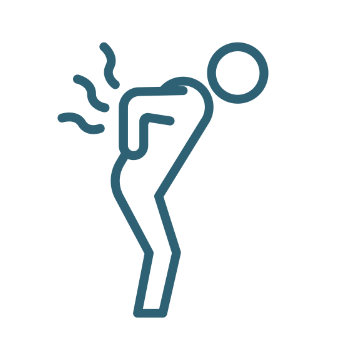 *[11]
*[10]
*[12]
*[10] Chaitow, et al. (2004)
*[11] Shanbehzadeh, et al. (2019)
*[12] Janssens, et al. (2015)
4.1.
SUMMARY - MANIPULATION CHECKS
4.2.
SUMMARY - PSYCHOLOGICAL STATE
4.3.
SUMMARY - PETCO2
4. RESULTS - scriptxphase
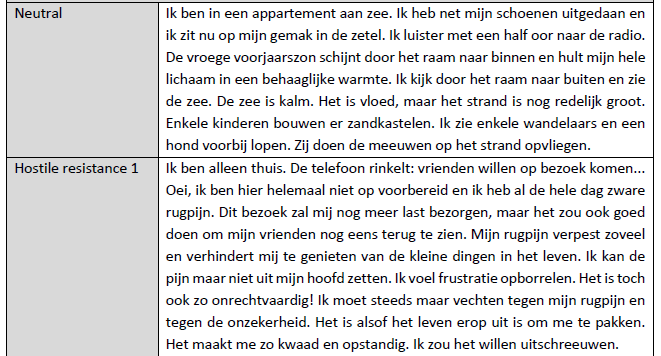 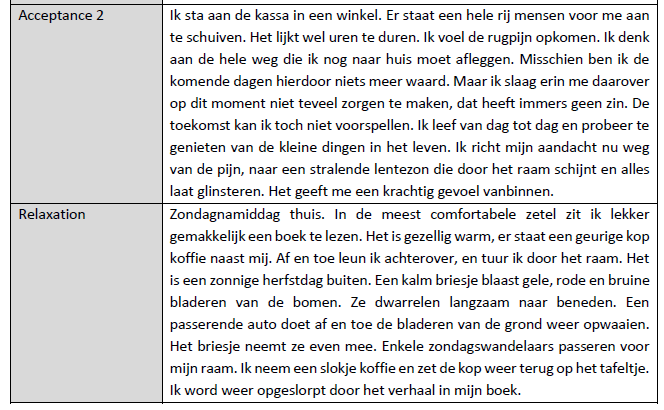